Interventies
Project periode 5
BBL
Interventies
Wat zijn interventies?
Wanneer gebruiken we interventies?
door wie worden interventies bewust gebruikt?
Interventies maken je bewust van je eigen handelen. Je leert als hulpverlener je eigen vaardigheden in de omgang met de cliënt te ontwikkelen. Daarnaast bied je cliënten ook interventies aan. Hiermee hebben ze de mogelijkheid hun situatie positief te veranderen.
Wat zijn interventies?
Interventies zijn methoden en technieken die je gebruikt om het gedrag van de cliënt te veranderen en hun omstandigheden te beïnvloeden. 
Dit heeft als doel om de kwaliteit van het leven van de cliënt/samenleving te veranderen.

Voor wie zijn interventies?
Voor hulpverlenende personen.
Voorbeeld van een interventie
Groepsdynamica
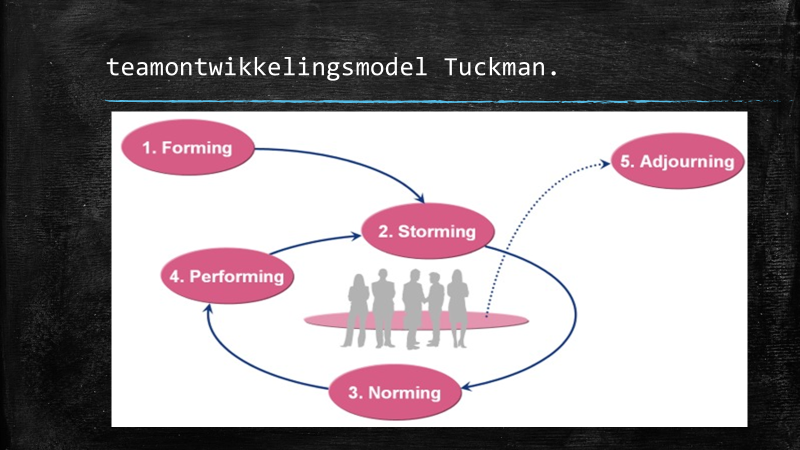 SWOT
Sterk
Hetzelfde doel / behulpzaam / lachen en huilen / inlevingsvermogen
Sociaal / gebekt / humor / complimenteus / volwassen
Doelgericht / assertiviteit / gezellig / ik ben ik
Het is een sociale klas! / kan heel gezellig zijn! / Iedereen eigen kracht, vul elkaar aan!
Zwak
Veel reacties. Geen acties / egoïstisch / door elkaar heen praten / mix man – vrouw
Luidruchtig / (te) veel verschillen / sterke persoonlijkheden / negatieve sfeer
Snel afgeleid / negatieve houding / (niet) tegen feedback kunnen / naar elkaar luisteren / niet altijd opletten
Respect zwakt af / manier van reageren / elkaar niet uit laten praten / onuitgesproken irritaties
Bedreigingen
Ergernissen naar elkaar / discussies die uitlopen / iedereen is verschillend
Irritaties / escalatie
Irritaties / bemoeizucht / uitdagen
Ieder heeft een rugzakje / irritaties worden niet uitgesproken
Kansen
Elkaar accepteren / niet alleen naar jezelf kijken (zelfreflectie) / iedereen in zijn waarde laten
Open minded / praten / creatief
Samenwerken / jezelf zijn / respect
Je hoeft niet elkaars vrienden te zijn / betere samenwerking / gezamenlijke intentie: diploma halen en mensen helpen
Project Interventie
Gekoppeld aan het examengesprek, exameneenheid B
Examen: P6-K1-W2: Begeleidt de cliënt bij het leren omgaan met zijn situatie en het versterken van de eigen kracht
Criteria:
Verantwoordt de gemaakte keuzes in de ondersteuning vanuit de kennis van het begeleiden bij veranderingsprocessen
Verantwoordt de gemaakte keuzes in de ondersteuning vanuit de kennis van specifieke begeleidingsmethodieken en interventietechnieken